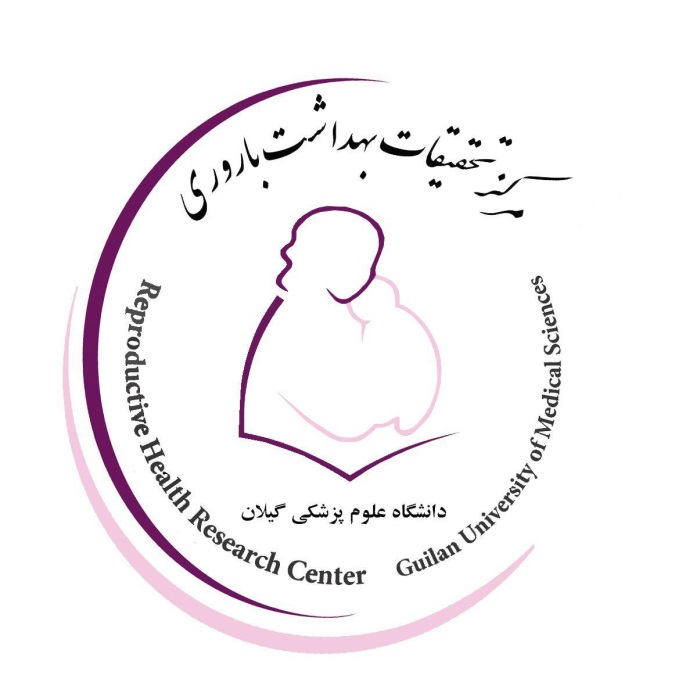 روند تصویب طرح ها
 
زمستان1400
ارائه پروپوزال طرح تحقیقاتی به رییس مرکز تحقیقات
مراحل تصویب
کنترل اطلاعات ضروری در پیش نویس طرح توسط کارشناس پژوهشی مرکز تحقیقات
ثبت پروپوزال در سامانه پژوهشیار دانشگاه
ارسال پروپوزال برای داوری توسط رییس مرکز تحقیقات
… مراحل تصویب
ارائه اعمال نظرات داوران توسط مجری
طرح موضوع در جلسه شورای پژوهشی مرکز تحقیقات
تایید
عدم تایید
ارسال به معاونت تحقیقات و فناوری
بررسی اولیه توسط تیم کارشناسی
… مراحل تصویب
نیاز به اصلاح دارد؟
بله
خیر
ارسال به شورای پژوهشی دانشگاه
اصلاح توسط مجری
نیاز به اصلاح دارد
مردود
تصویب
طرح در کمیته اخلاق
… مراحل تصویب
عدم تایید
صدور کد کمیته اخلاق
انعقاد قرارداد